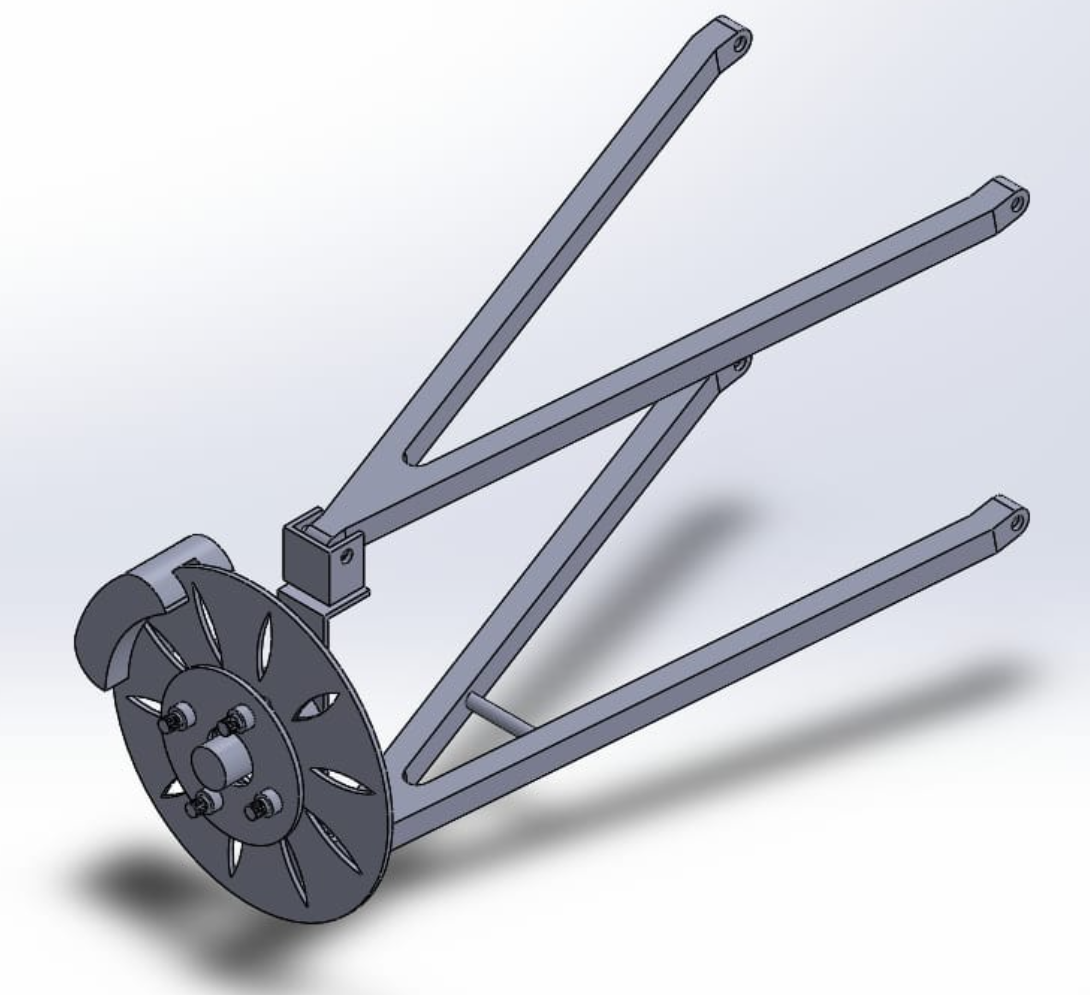 SAE BAJA BRAKE SUSPENSION and DASHBOARD SYSTEM
Musaed FraidounOmer AlamoudiSalem AlmarriRashid AlgelmoodChujian Wang
Team Members:
Project Description
SAE BAJA is a competition for university Students
Build small off-road car
Off-road car contains different subsystems
SAE BAJA 2021 will use the advance cars from previous years
This project will take part in the competition 
The project will follow the competition rules
Develop three systems for off-road car
Front Suspension
Brake System
Dashboard
Rashid/ SAE Baja/21-2-2021
Project Description
Project need to redesign the system 
Creative Design
Efficient System
Front Suspension need to handle all types of terrains
Rough terrains 
Up and Down’s 
Brake System need to stop the car
With Short Duration of time
Stop vehicle instantly 
The dashboard needs to show the condition of the vehicle
Speed
Rotation speed
fuel level
Rashid/ SAE Baja/21-2-2021
Design Description
Front suspension Design consist of
Wishbones
Shock absorber
Moveable Hinges
Brake Design consist of
Drum Disc
Brake Pad
Trailing Shoe
Dashboard  Design consist of
Single chip microcomputer
LCD
Motor
Switch
Salem/SAE Baja/21-2-2021
CAD Images
Design Description
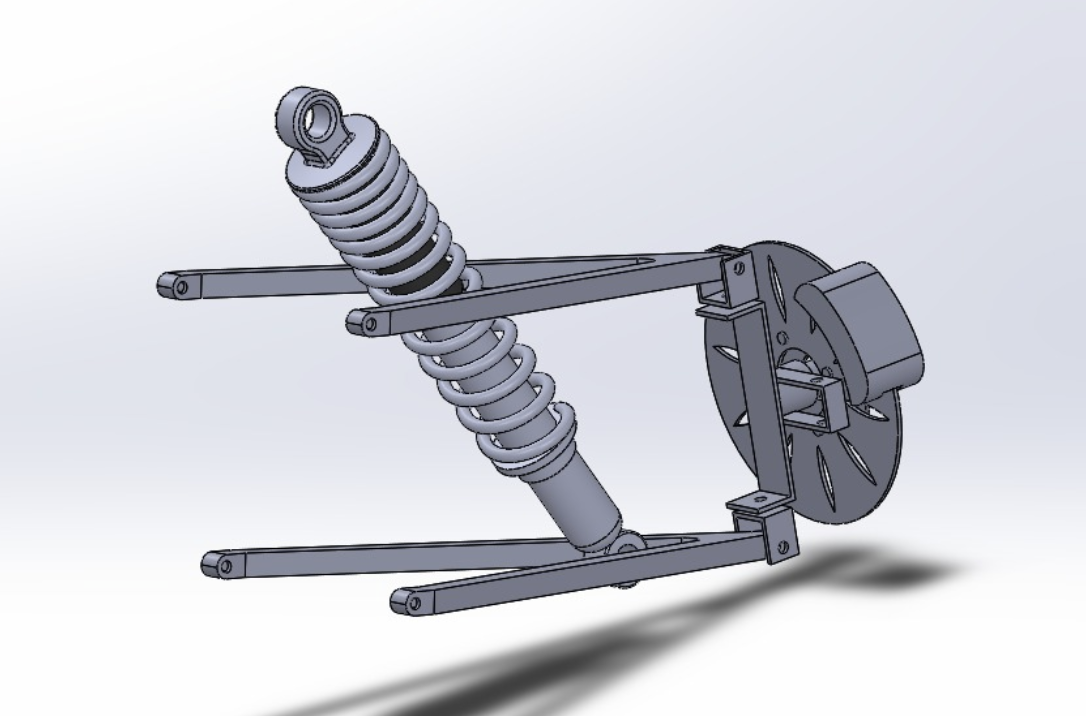 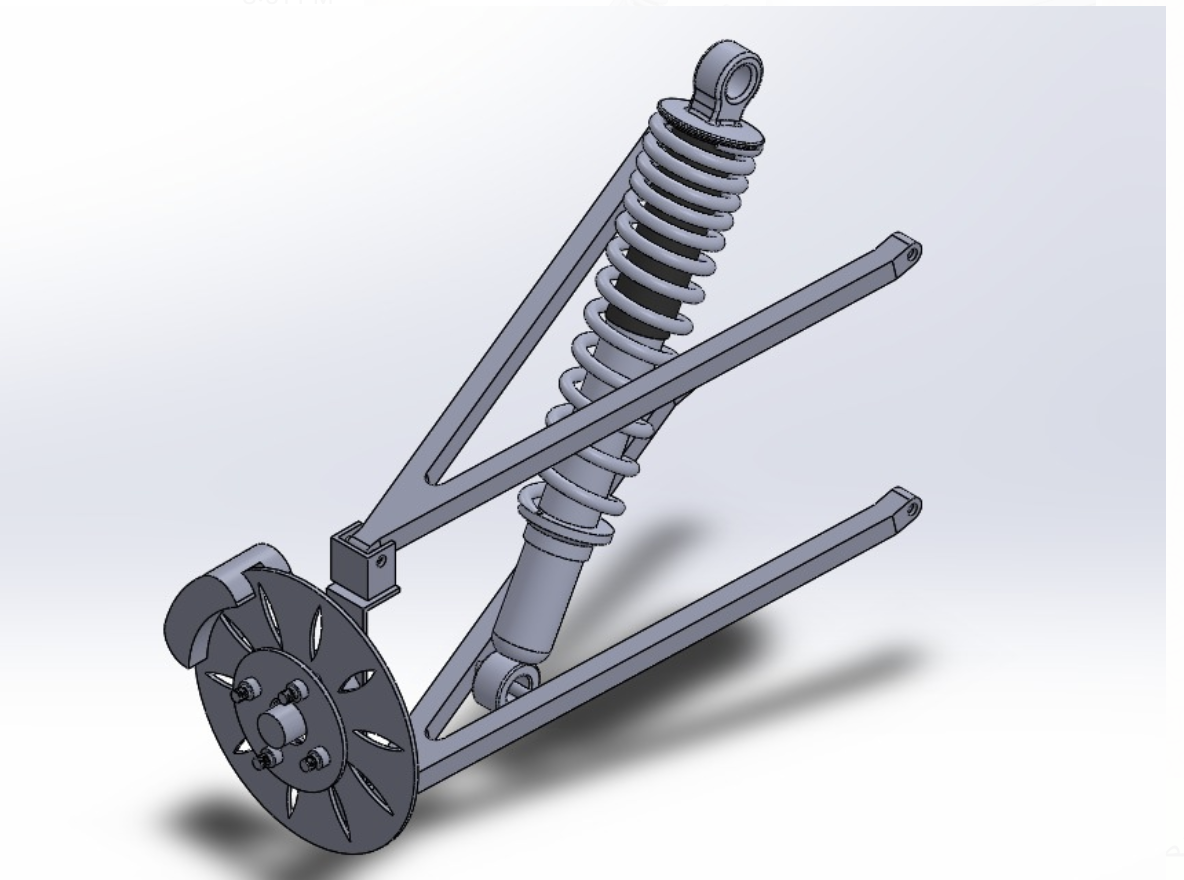 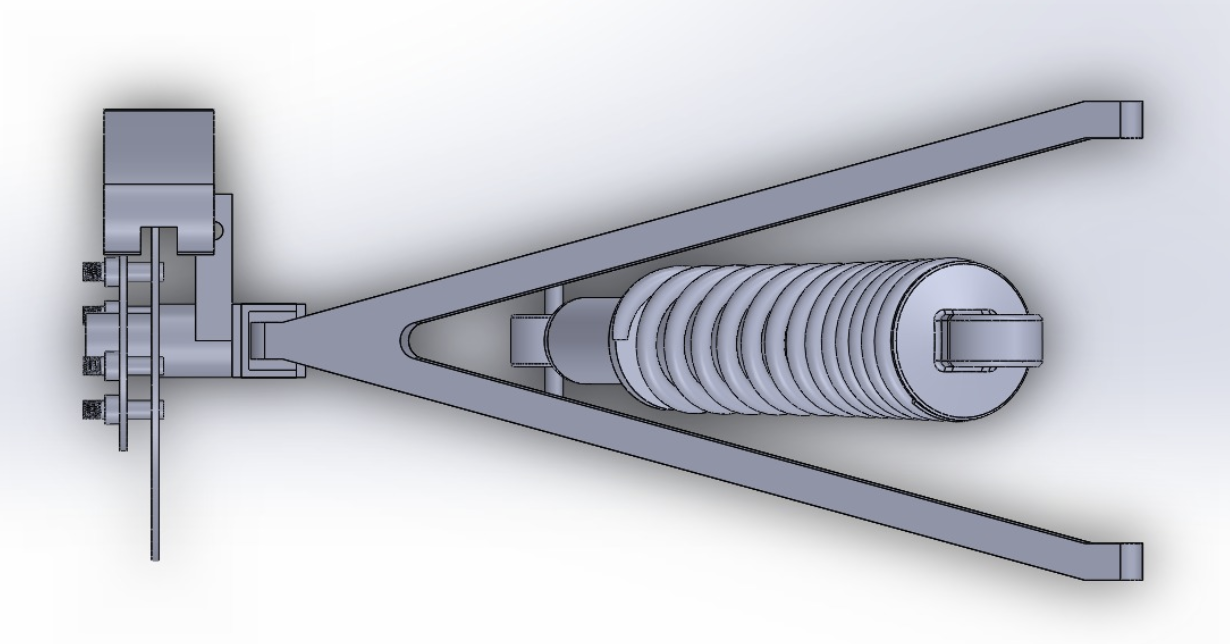 Figure 1: Side View
Figure3: Top View
Figure 2: Isometric View
Salem/SAE Baja/21-2-2021
Design Description
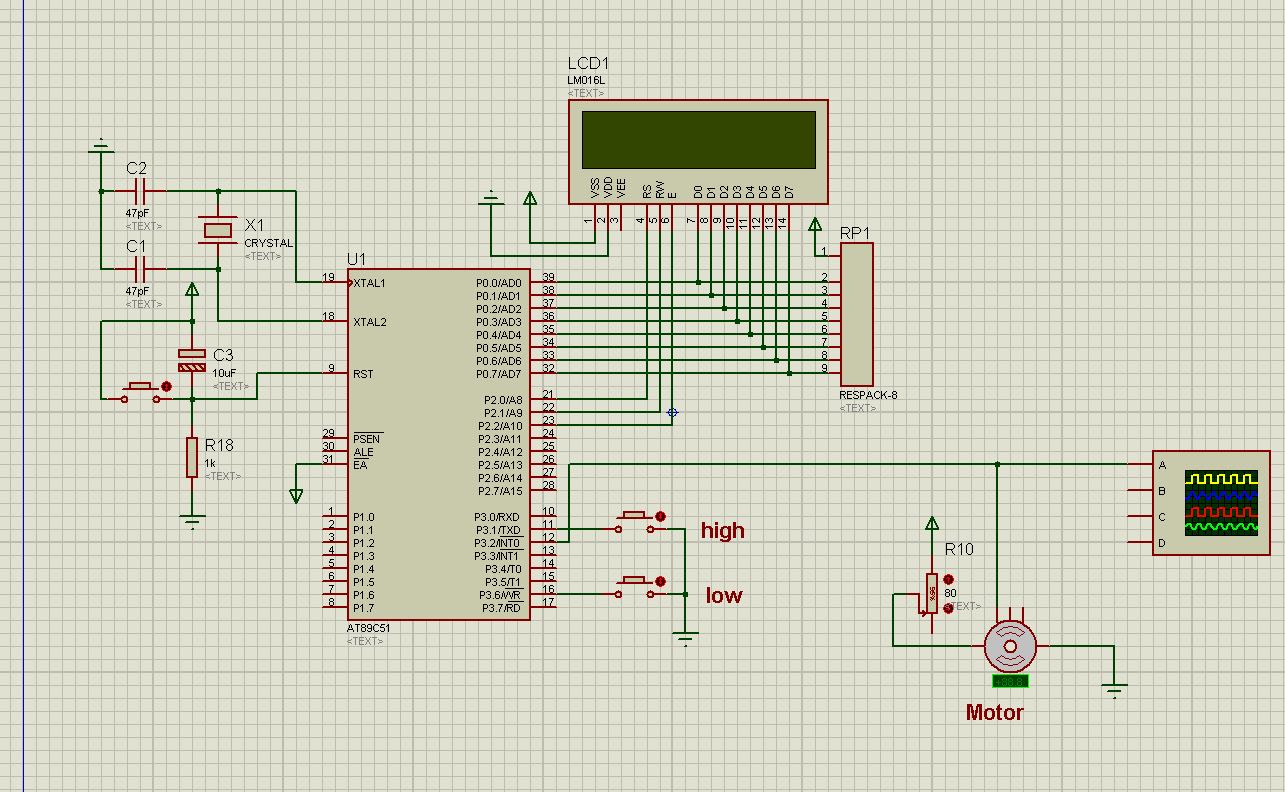 Figure 4:Schematic of dashboard
 circuit design
Wang/ SAE Baja/21-2-2021
[Speaker Notes: The schematic circuit diagram shows how the single-chip microcomputer and each component are connected. The most important components in the picture are the LCD, the motor and the switch that controls the oil level.]
Design Functioning
Wishbones will provide the suspension support
It will connect with the car chassis
Force will apply over the wishbone by the car
Wishbones will move around the axis in up and down direction
Brake system contains disc
Disc rotate with the wheel
When the brake will apply, disc pad will provide friction to the wheel
Wheel will stop smoothly and instantly 
When the motor speed changes, the pulse frequency should change.
When the oil level changes, the signal level will change
Salem/SAE Baja/21-2-2021
[Speaker Notes: The speed of the motor can be calculated by changing the frequency of the pulse. The oil level can be controlled by a switch.]
Implementation Plan
Material for the wishbone and brake disc will decide 
Wishbone frame will manufacture 
Brake disc will manufacture
Joints will develop
All the components will assemble 
Wishbones will connect with the disc brake through the joints 
Brake disc will fix with the joints 
Leather pads will fix over the disc brake
Simulate vehicle speed changes by changing the motor speed
Turn on/off  the switch to display the level of the liquid level
Salem/SAE Baja/21-2-2021
[Speaker Notes: Calculate the motor speed by changing the motor speed and monitoring the pulse frequency and display it on the LCD screen. When the oil level is below a certain level, the LCD screen will indicate that the liquid level is low]
Design Requirements – CR’s
Table 1: Customer Requirements
Wang/ SAE Baja/21-2-2021
Design Requirements – ER’s
Table 2: Engineering Requirements
Wang/ SAE Baja/21-2-2021
Design Requirements – ER’s
Design has met the engineering requirements
Heat
The use of leather pad will produce less amount of heat and it will not exceed the 80 degrees temperature 
Spring
Spring has added in the suspension with the spring constant value of less than 2 N/m to make it flexible and comfort suspension
Track Width 
The track width has set less than 64 inches to make sure it meet the criteria
Omer/ SAE Baja/21-2-2021
Design Requirements – ER’s
Dashboard

Rotation speed and speed can be accurate to the unit position, and the fuel tank can display high and low
The working voltage is reduced to 5V
Braking Distance
Using of leather pads will make it sure to the car can stop in less than 10 meters
Braking Time
With the help of leather pads, the car can stop in 5 seconds hence this engineering requirement has met as well
Omer/ SAE Baja/21-2-2021
Design Requirements – ER’s
Decrease Weight
The design has made simplified therefore it will be lesser than 100 lb. therefore it can state that this engineering requirement has met by the design
Omer/ SAE Baja/21-2-2021
Design Requirements - Analysis
Omer/ SAE Baja/21-2-2021
Design Requirements - Analysis
Omer/ SAE Baja/21-2-2021
Design Validation - FMEA
FMEA Analysis has conducted
FMEA table has presented in the Appendix
Failure of Suspension
It can mitigate with high quality of material to use in the suspension 
Failure of Brakes
It can mitigate with high quality of material to use in the brakes
Use of good quality leather in the pads
Regular maintenance and check up
Failure of Dashboard
It can mitigate with more accurate oil level detection methods.
Musaed/ SAE Baja/21-2-2021
Design Validation – Trade-off Analysis
Failure of Suspension
Trade-off for failure of suspension is replacement of suspension parts over the time by paying extra cost. 
Regular maintenance and check up will avoid this risk and no need to do any trade-off in that condition 
Failure of Brakes
Trade-off for brake failure is using additional leather pads to avoid the damage 
Replace leather before the life span finishes
Regular check up will avoid this risk 
Failure of Dashboard
Trade-off for failure of dashboard is regular calibration
Musaed/ SAE Baja/21-2-2021
[Speaker Notes: Errors in vehicle data may affect the driving level of the driver, and errors in fuel level may lead to decisive consequences. The failure of the dashboard can be avoided by calibration, and regular calibration and testing can make the dashboard continue to work stably]
Design Validation – Testing Procedures
Engineering requirements testing can perform to verify if they have achieved or not
Heat
This can be done using a heat analysis through Finite Element inside the brake and test the brake system to record the temperature of brakes rising
Spring
Spring suspension can test by using the hook’s law and then applying the computational equations in MATLAB to determine the spring constant value
Track Width 
Width track can measure by the feet scale in software like SolidWorks
Musaed/ SAE Baja/21-2-2021
Testing Procedures
Dashboard
All the tests on the dashboard can be tested by proteus simulation
Braking Distance
The distance of breaking can analyze using the MATLAB simulation by implementing the computational equations, and then measure the distance using the meter scale after how long the car has stopped
Braking Time
The time can calculate using the time equations using the MATLAB simulation to see after how long it stops.
Musaed/ SAE Baja/21-2-2021
Schedule- Gantt Chart- Current Semester
Table 3: Gantt Chart - Current Semester
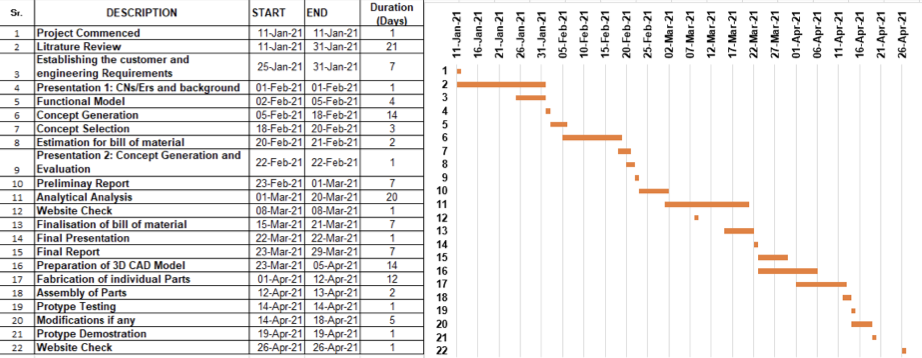 Rashid/ SAE Baja/21-2-2021
Schedule – Gantt Chart- Next Semester
Table 4: Gantt Chart - Next Semester
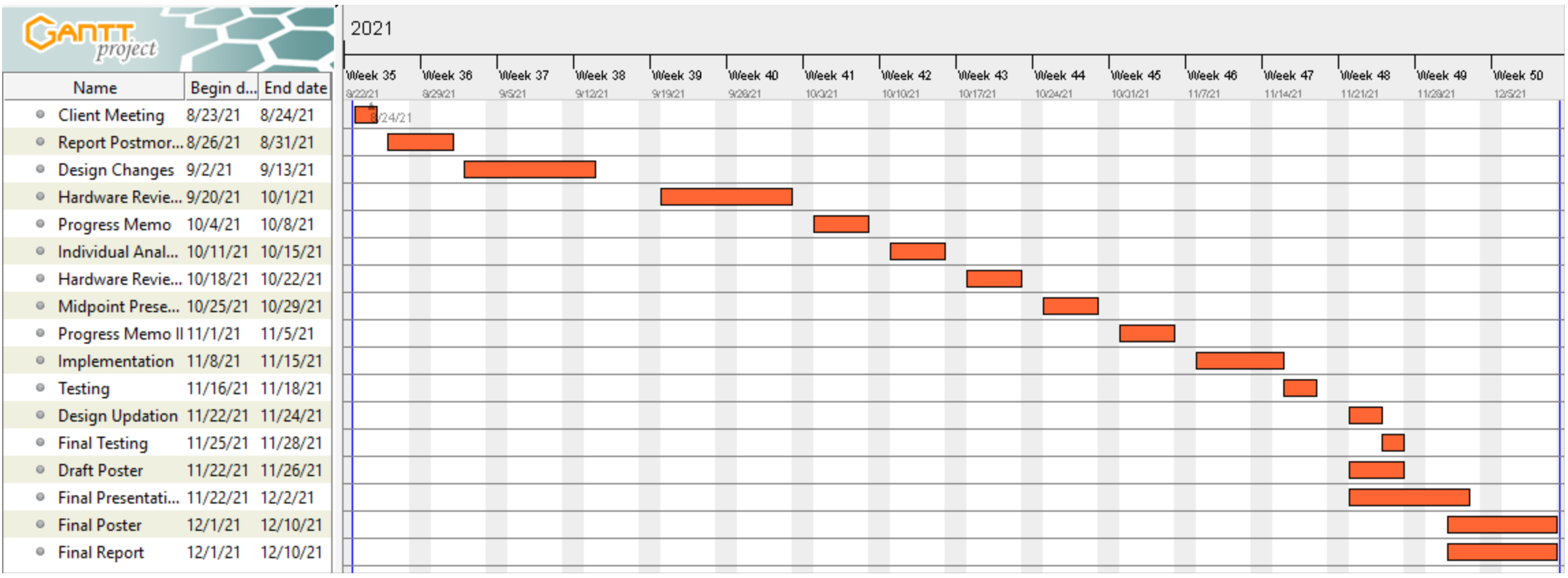 Rashid/ SAE Baja/21-2-2021
Budget
Front Suspension Cost: 5000 $

Brakes: 1000$ 

Dashboard: 400$
Rashid/ SAE Baja/21-2-2021
Prototype - Front Suspenssion
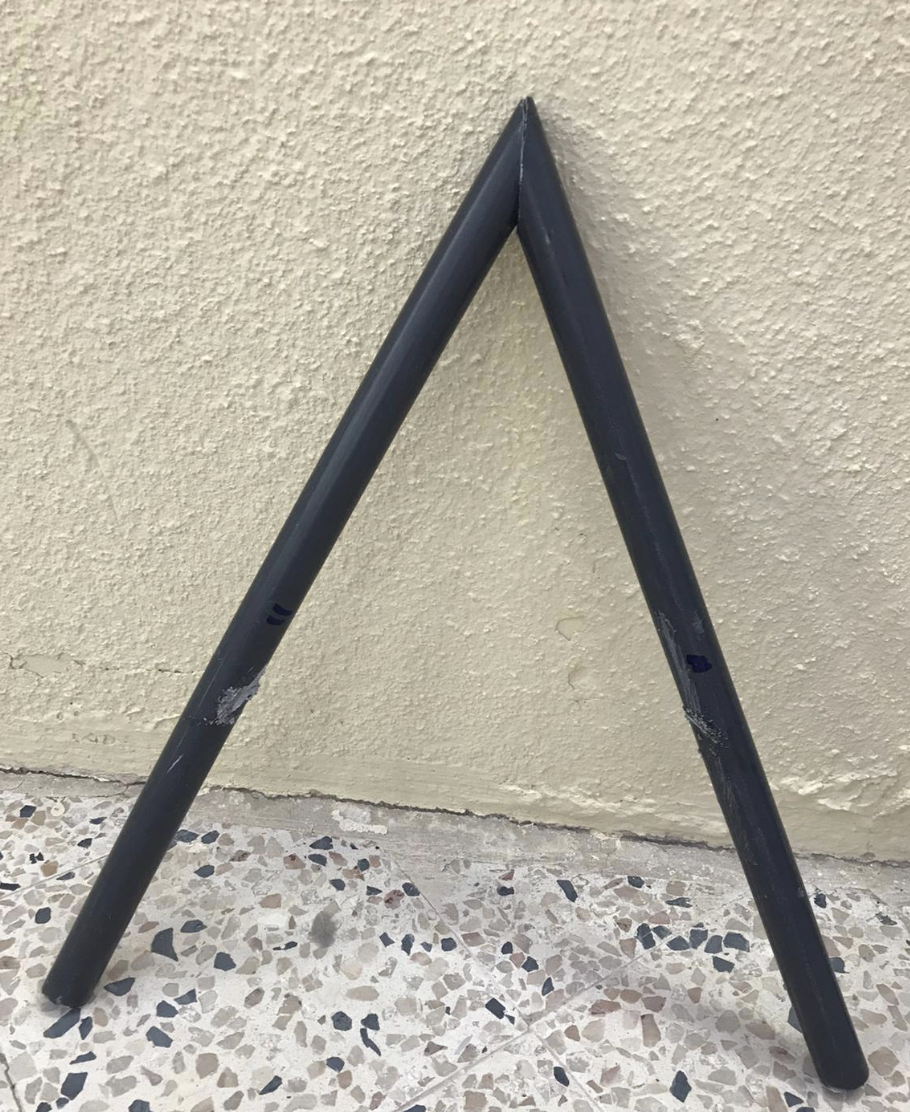 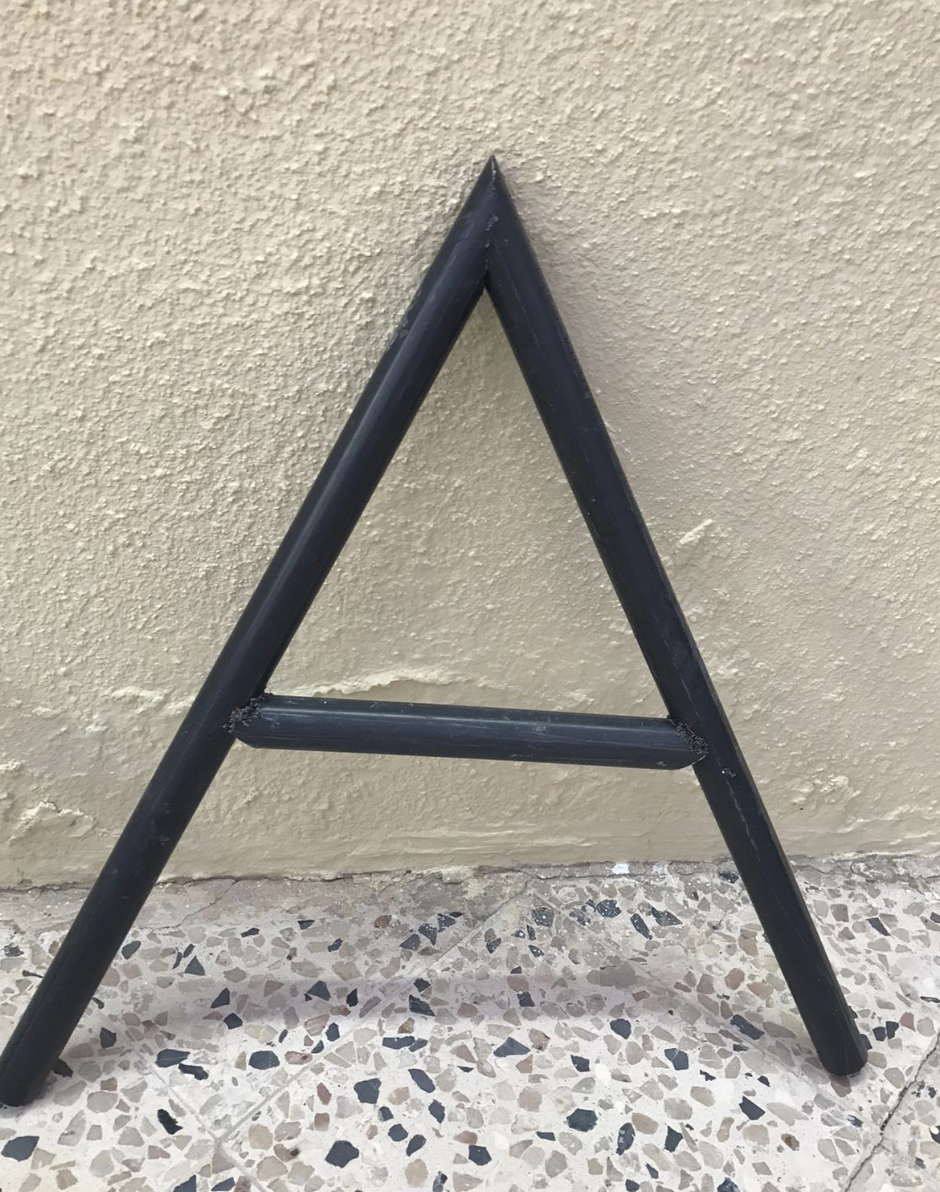 Figure 5: Upper A-Arm
Figure 6: lower A-Arm
Salem/SAE Baja/21-2-2021
Prototype - Dashboard
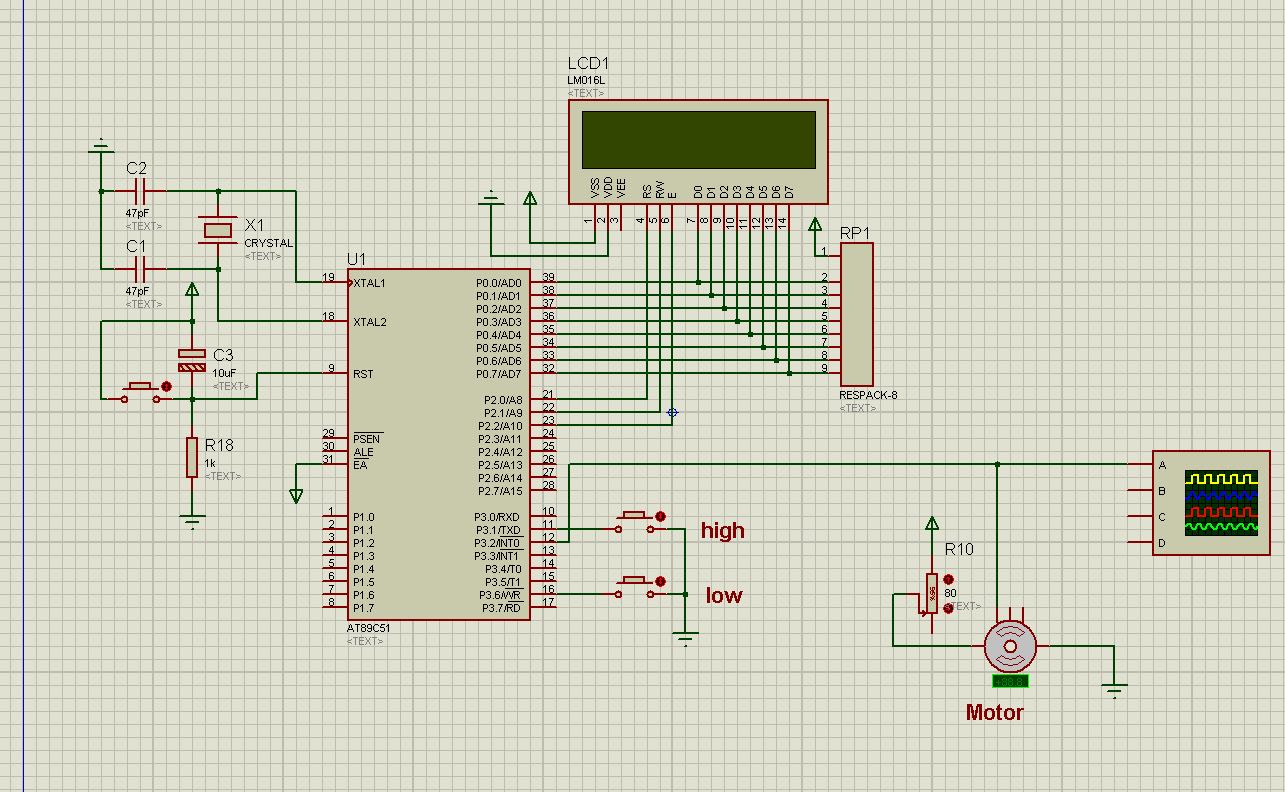 Salem/SAE Baja/21-2-2021
Figure 8: Schematic of dashboard  circuit design
Prototype - Dashboard
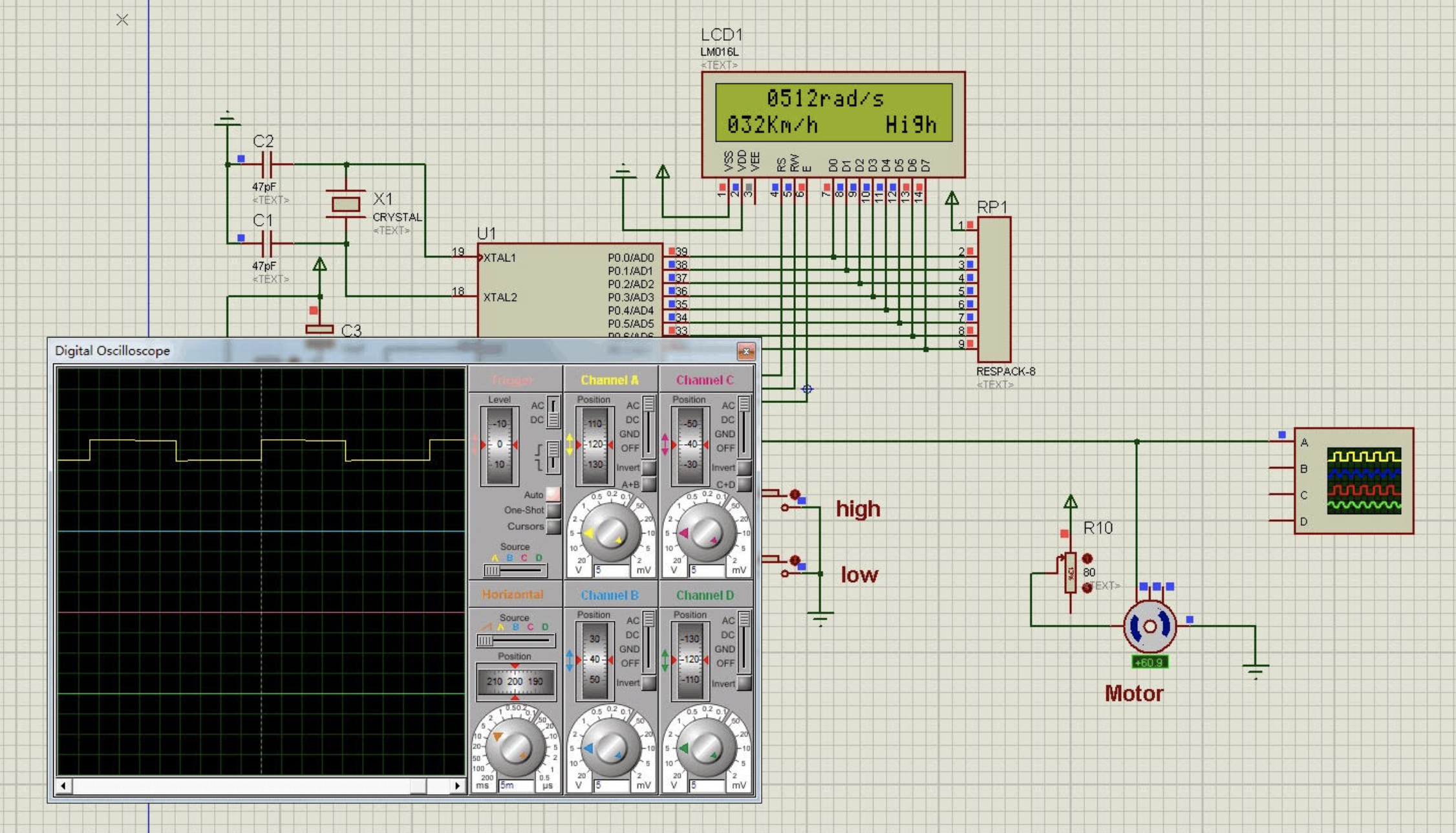 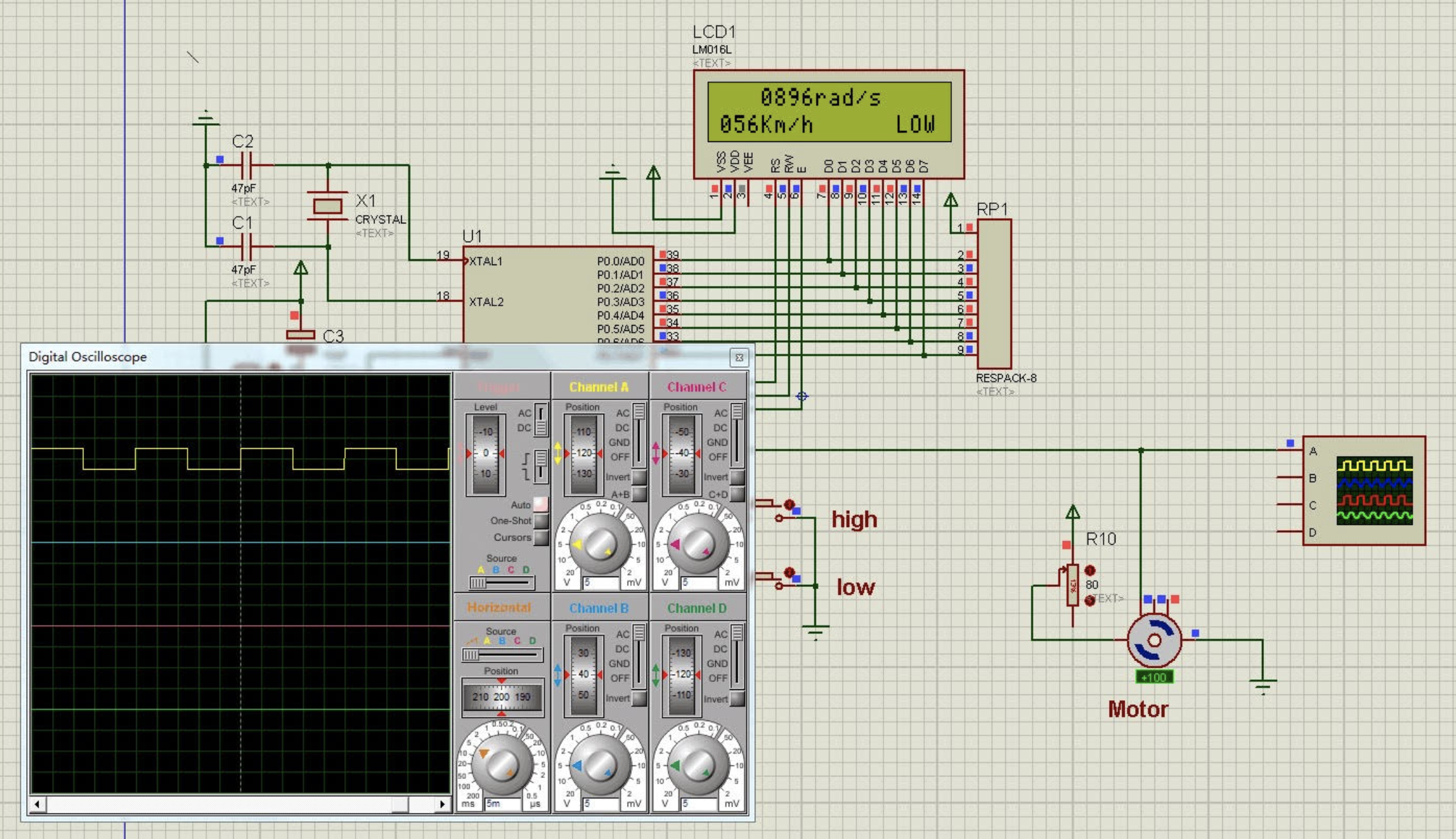 Salem/SAE Baja/21-2-2021
Figure 9: Simulation  of dashboard  circuit design
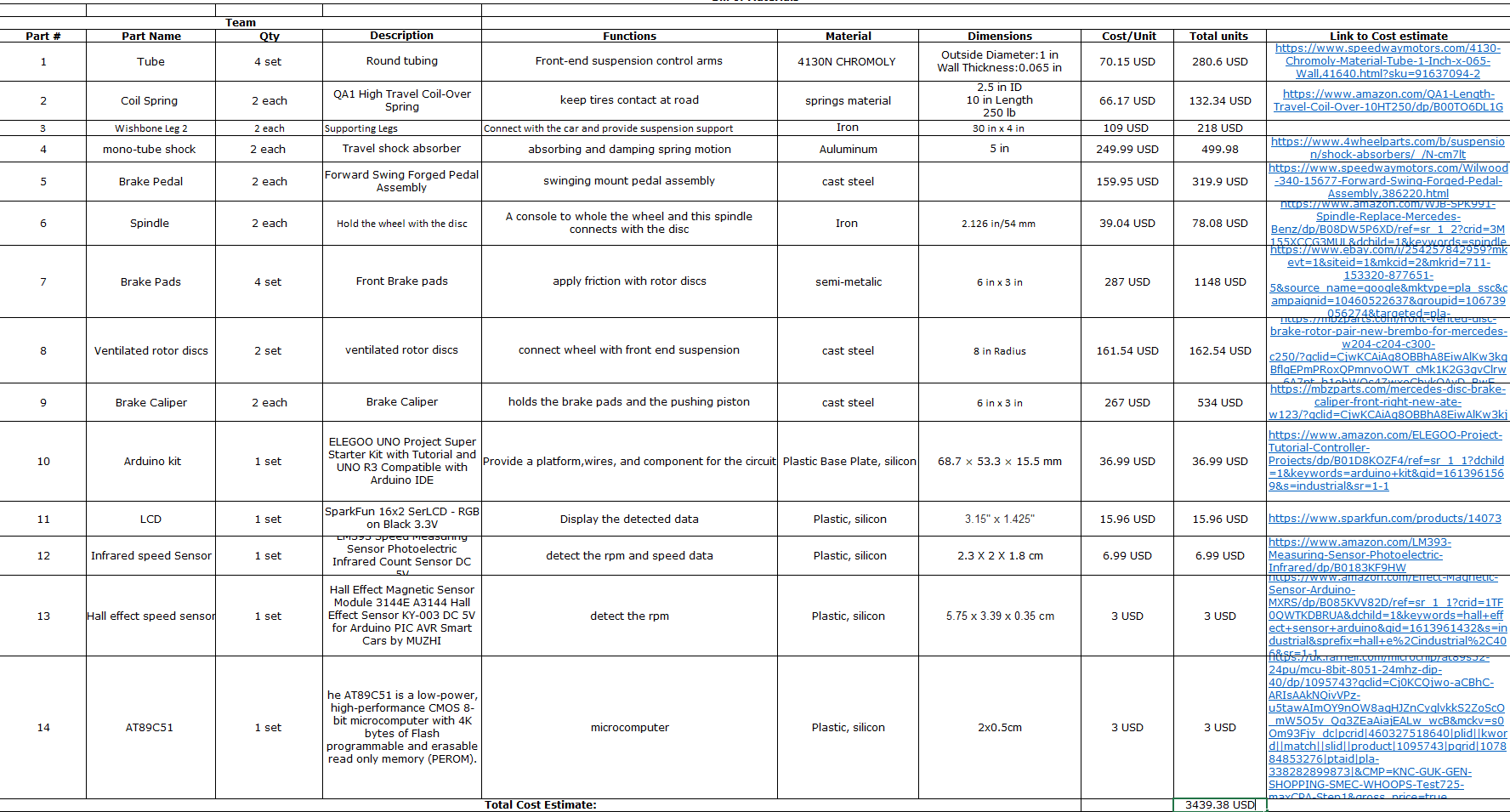 Bill of Materials (BOM)
Wang/ SAE Baja/21-2-2021
Conclusion
Project design has selected for suspension, brake system and dashboard.
Schedule for the future tasks has made
Budget has decided and divided
Future Work 
Components and materials need to select
Implementation and Assembly will start
Testing will perform
Wang/ SAE Baja/21-2-2021
ANY QUESTIONS
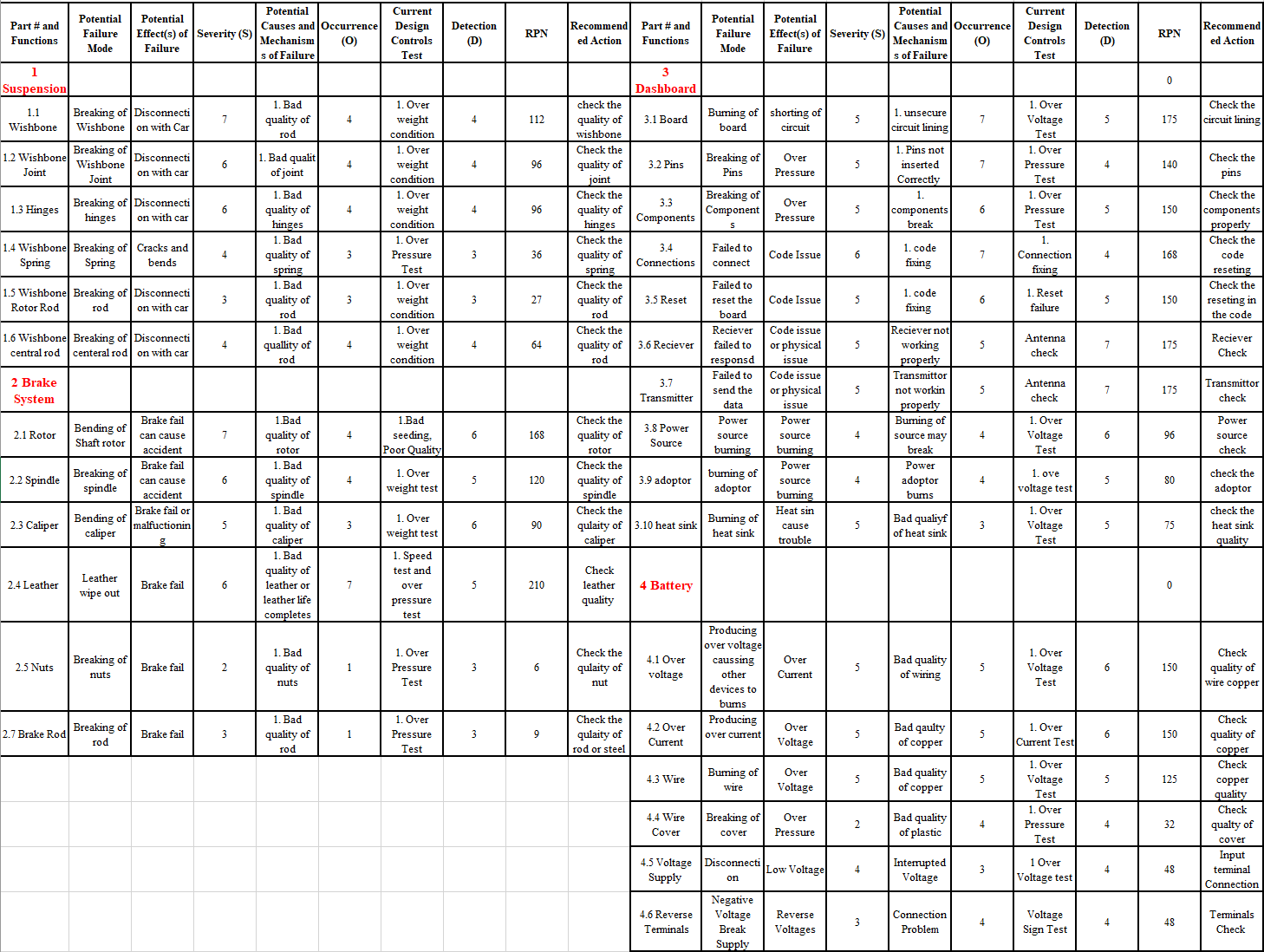 APPENDIX - FMEA